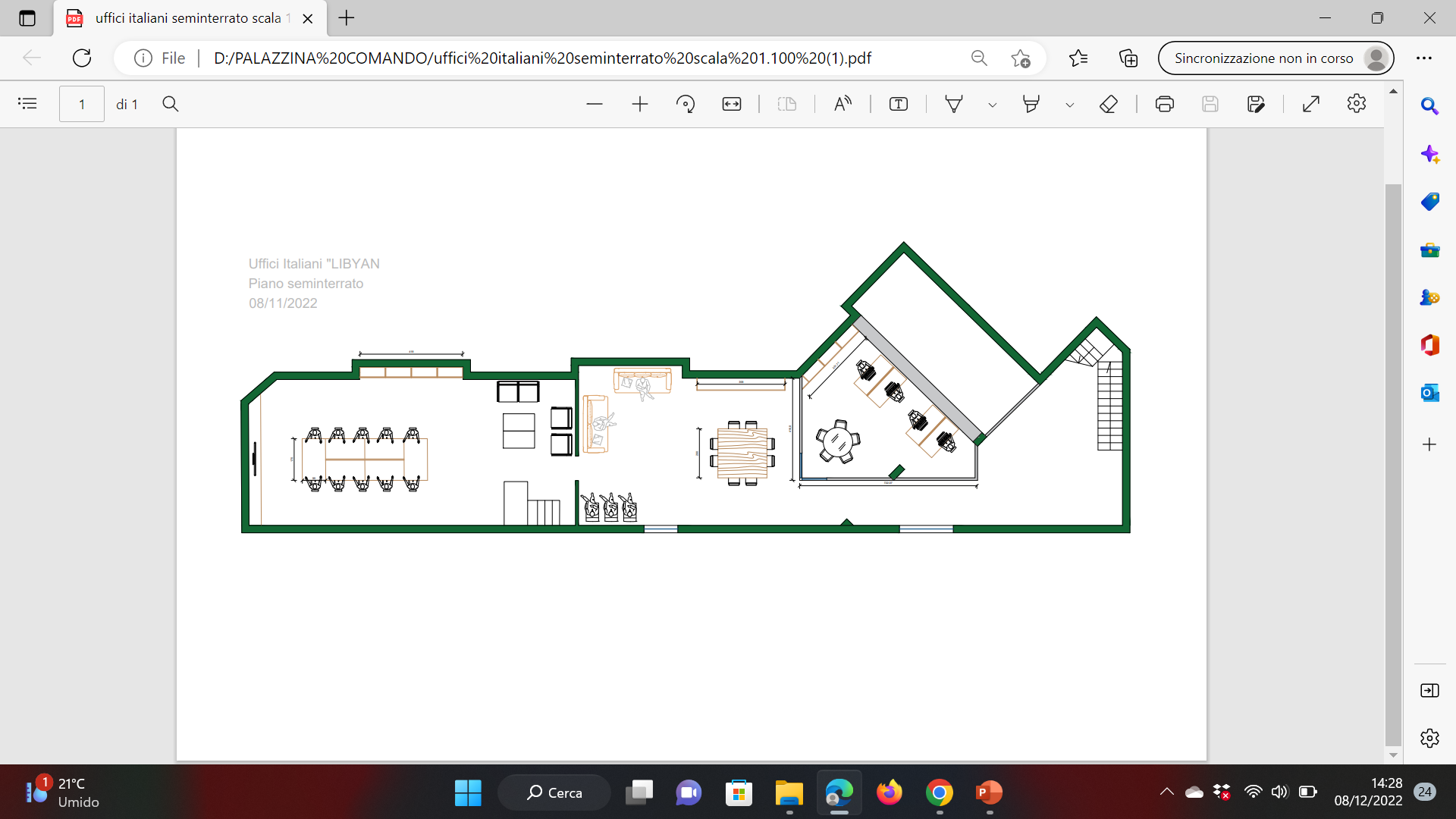 LOCALE OPS
Il locale OPS è stato ipotizzato nel livello del seminterrato. Tale livello si predispone come un’area accessibile solo al personale autorizzato e non un’ area di passaggio. Inoltre la struttura agevola la sicurezza fisica in quanto non sono presenti aperture verso l’esterno.